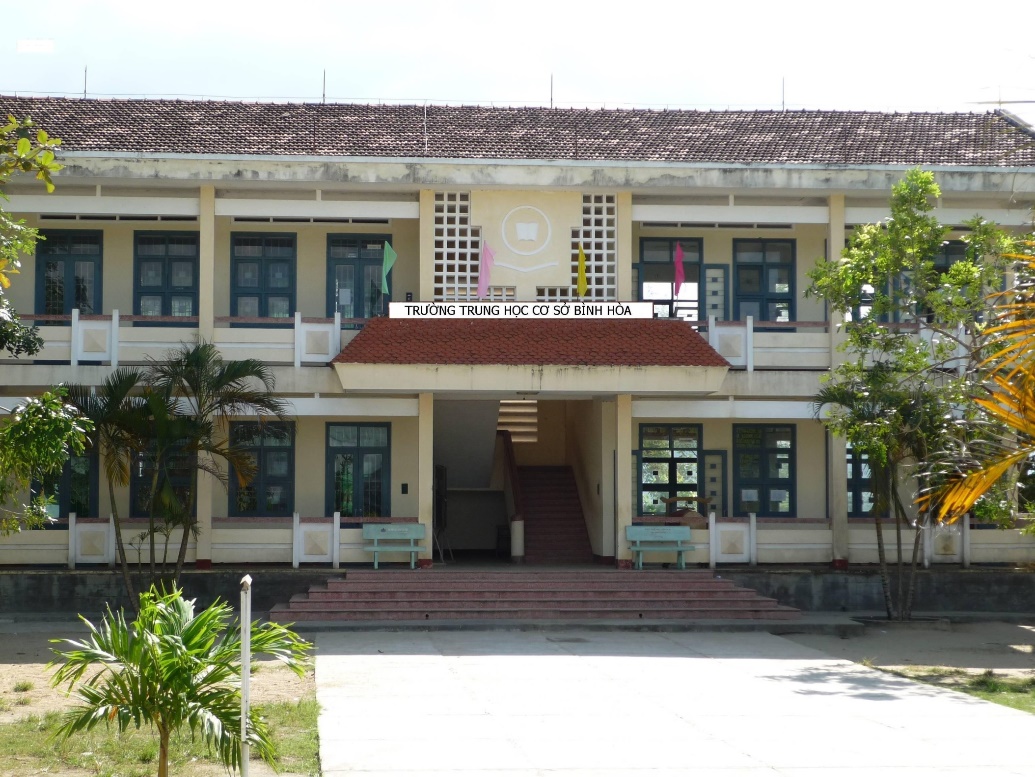 Binh Hoa Secondary School
Good morning everybody
WELCOME TO OUR CLASS
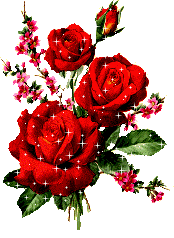 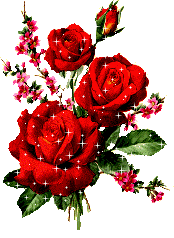 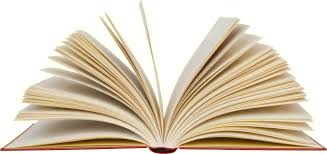 Minh Thảo
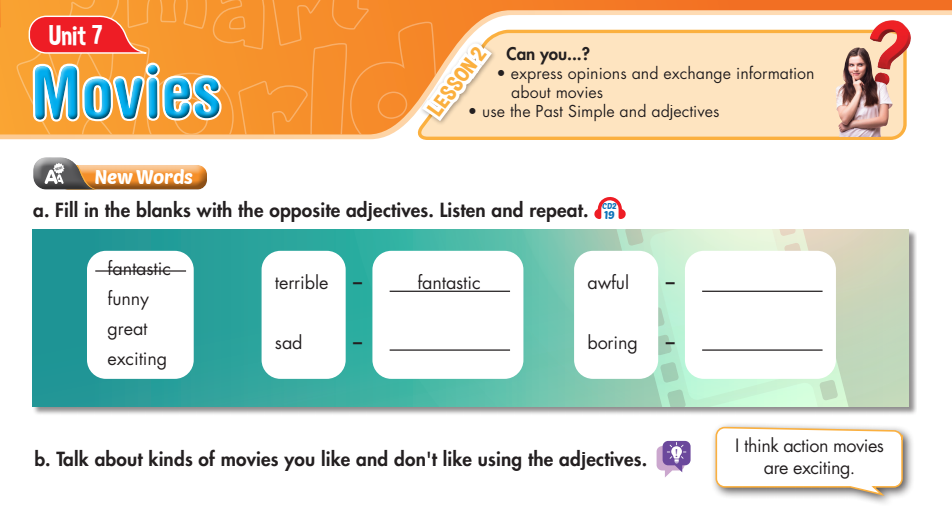 Lesson 2
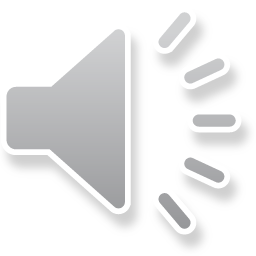 great
funny
exciting
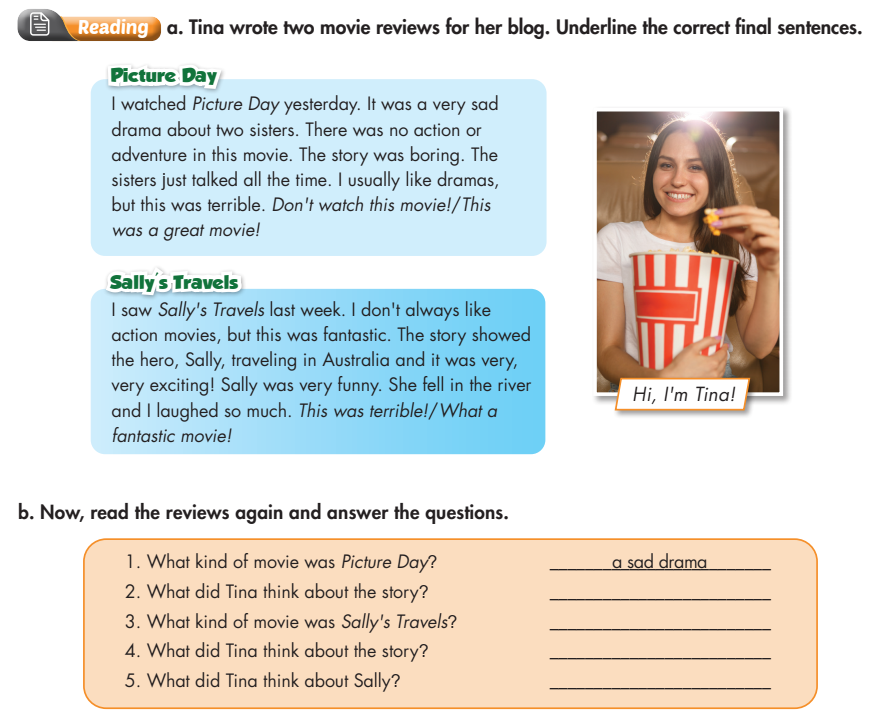 Lesson 2
It was boring
an action movie
It was exciting
She was very funny
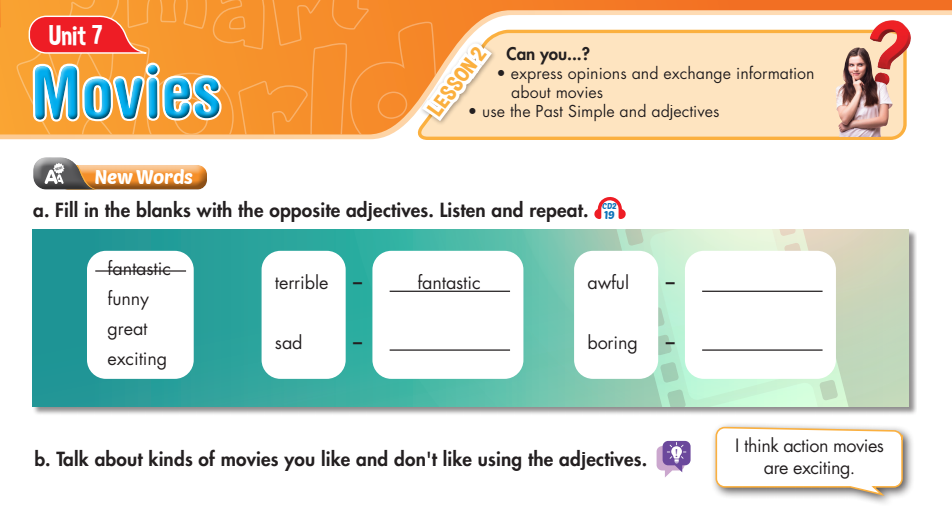 Lesson 2
Put the words in correct order
1. movies are exciting I think action.
	I think action movies are exciting.
2. story was boring Tina thinks the.
	Tina thinks the story was boring.
3. really exciting The movie was
	The movie was really exciting
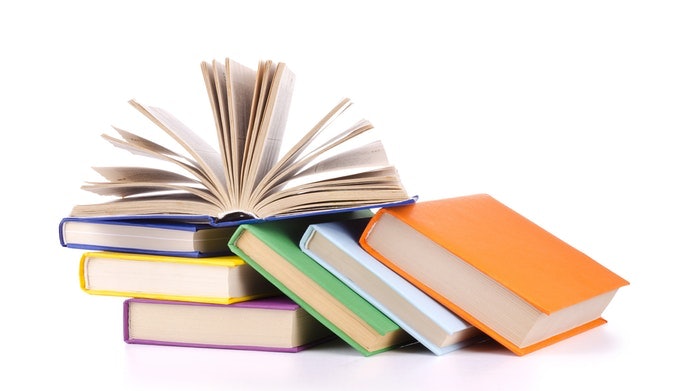 THANK YOU FOR YOUR LISTENING.
Lesson 2
Goodbye everybody